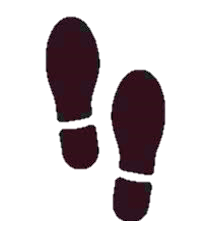 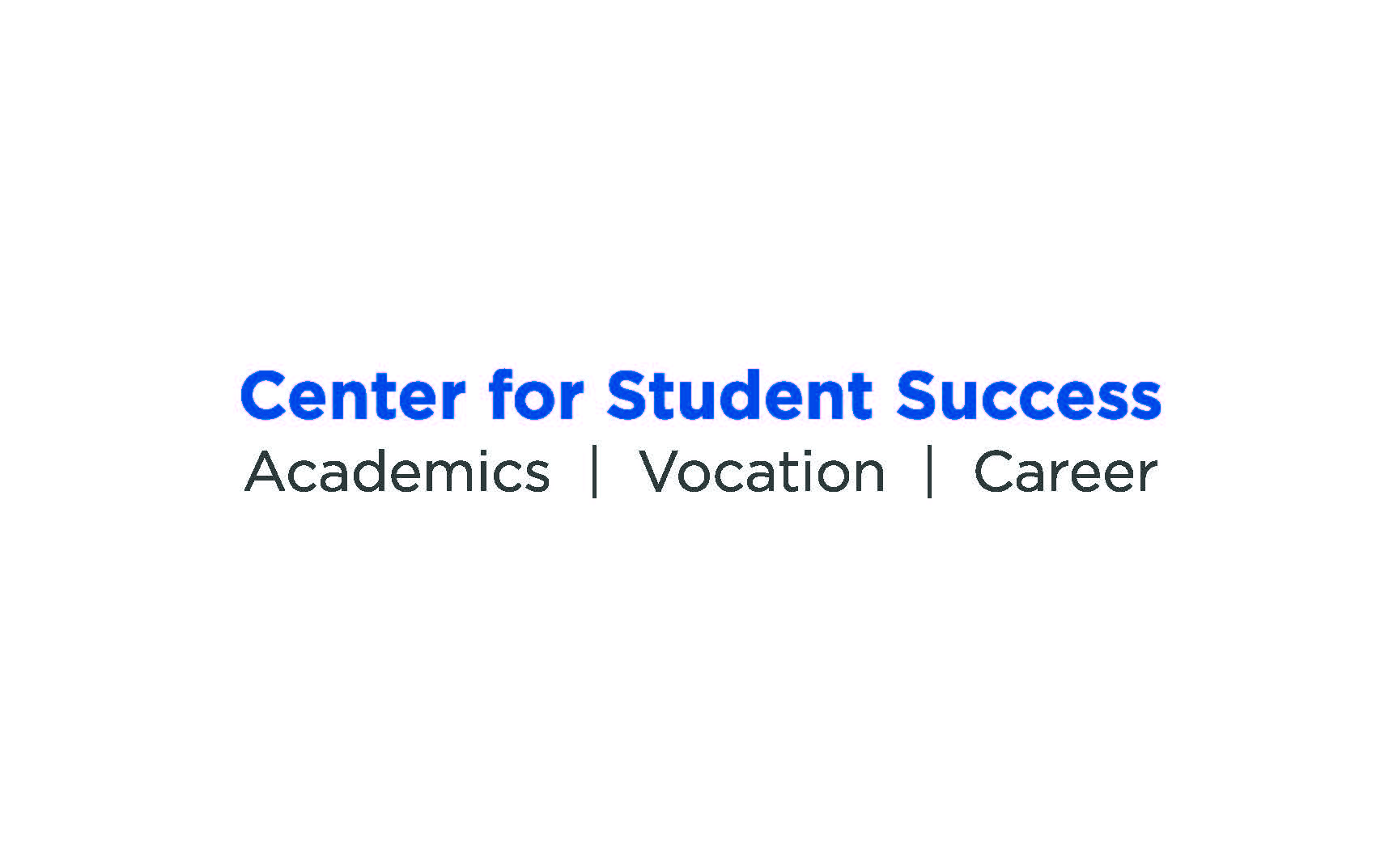 Freshmen Advising Workshop: Preparing for Spring 2020 Registration
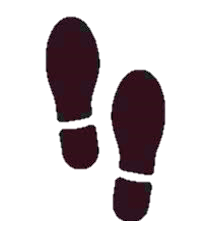 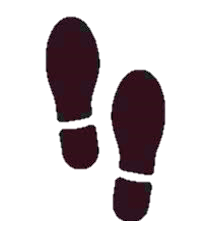 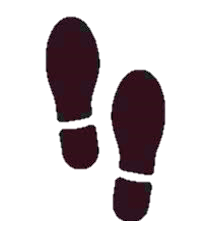 October 2019
Questions
What is the Center for Student Success?
What are the requirements of a Bachelor's Degree?
What is General Education?
What are my Major requirements?
What is an Elective?  How many do I need?
Is there a place to see all of my Requirements?
How do I create a Schedule?
What happens during my Registration Appointment?
What is the Center for Student Success?
Student Success Advisors
Assist you in making decisions
Answer questions
Help you sort out your options
Inform you
Listen
Will not tell you what to do, but will help you understand the options
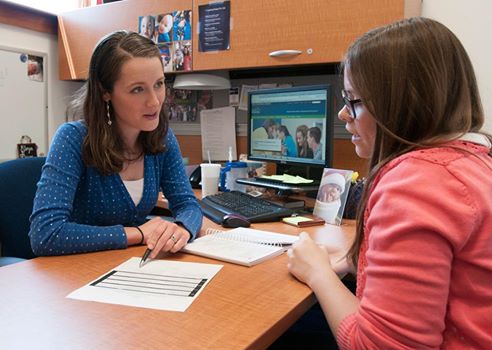 What are the Requirements of a Bachelor’s Degree?
General Education Requirements
(approx. 30 credits)
+
Major Requirements
(40-90+ credits)
+
Electives
(0-?? credits)
__________________________________________
120 credits
What is general education?
What is General Education?
Classes all students take to meet the requirements of an education at Aurora University
Complement or supplement your major
Help make you a well-rounded student and citizen
Overall Requirements
Minimum Math Requirements
What are my major requirements?
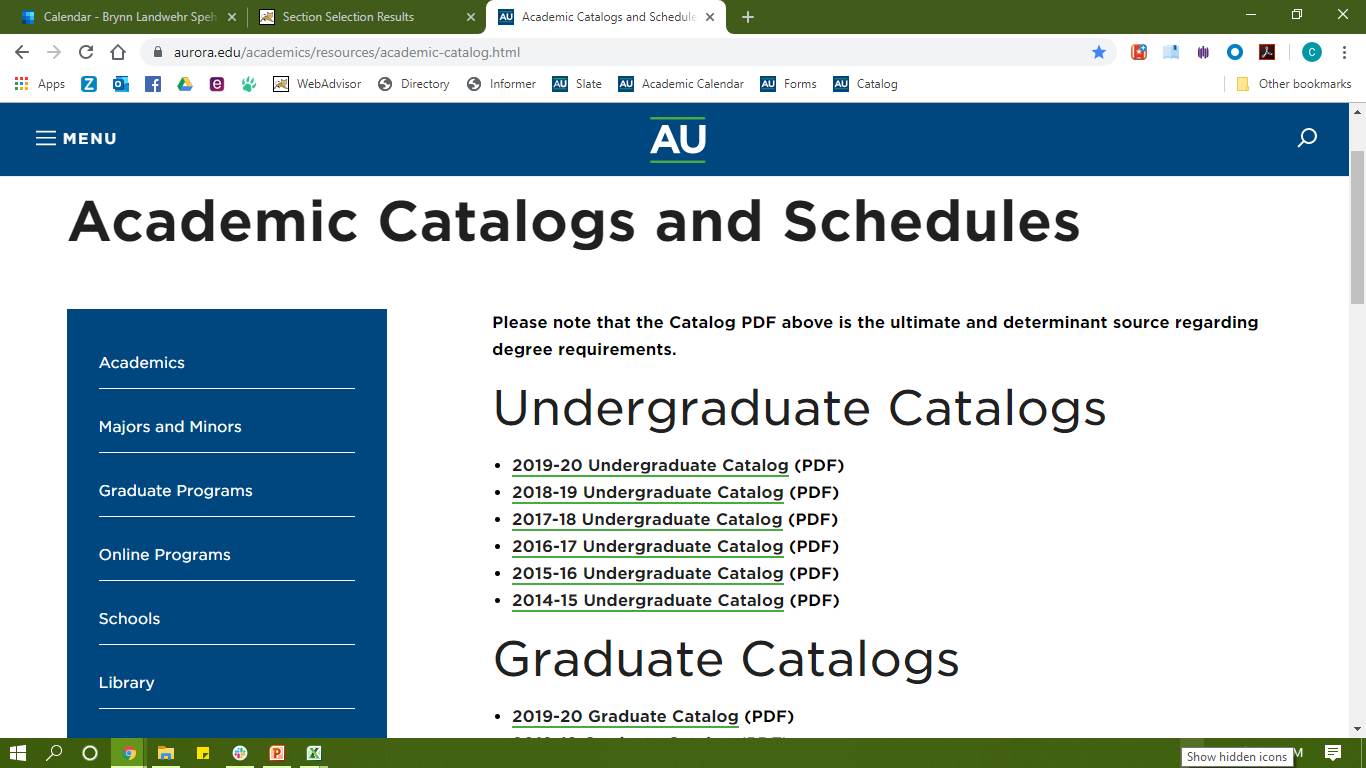 Visit aurora.edu/academics/resources/academic-catalog.html to view the 2019-20 Undergraduate Catalog.
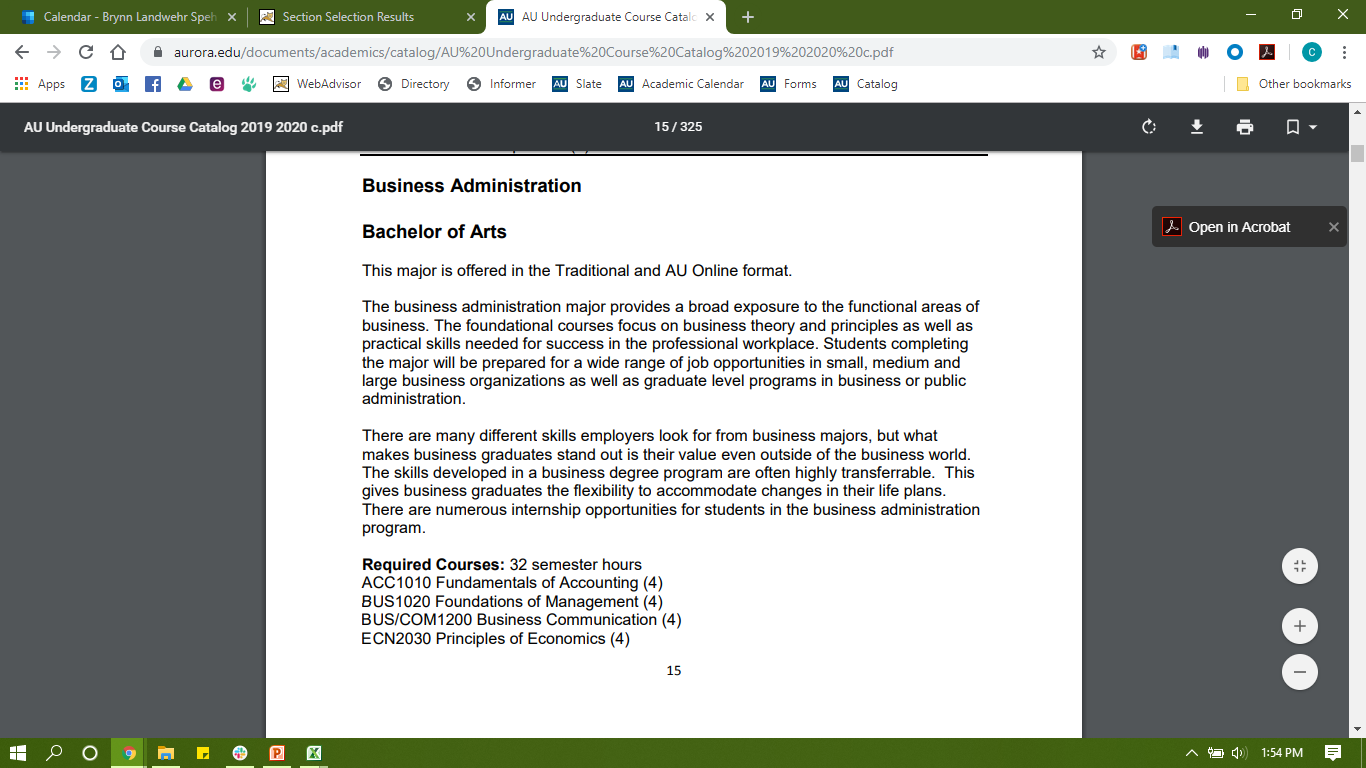 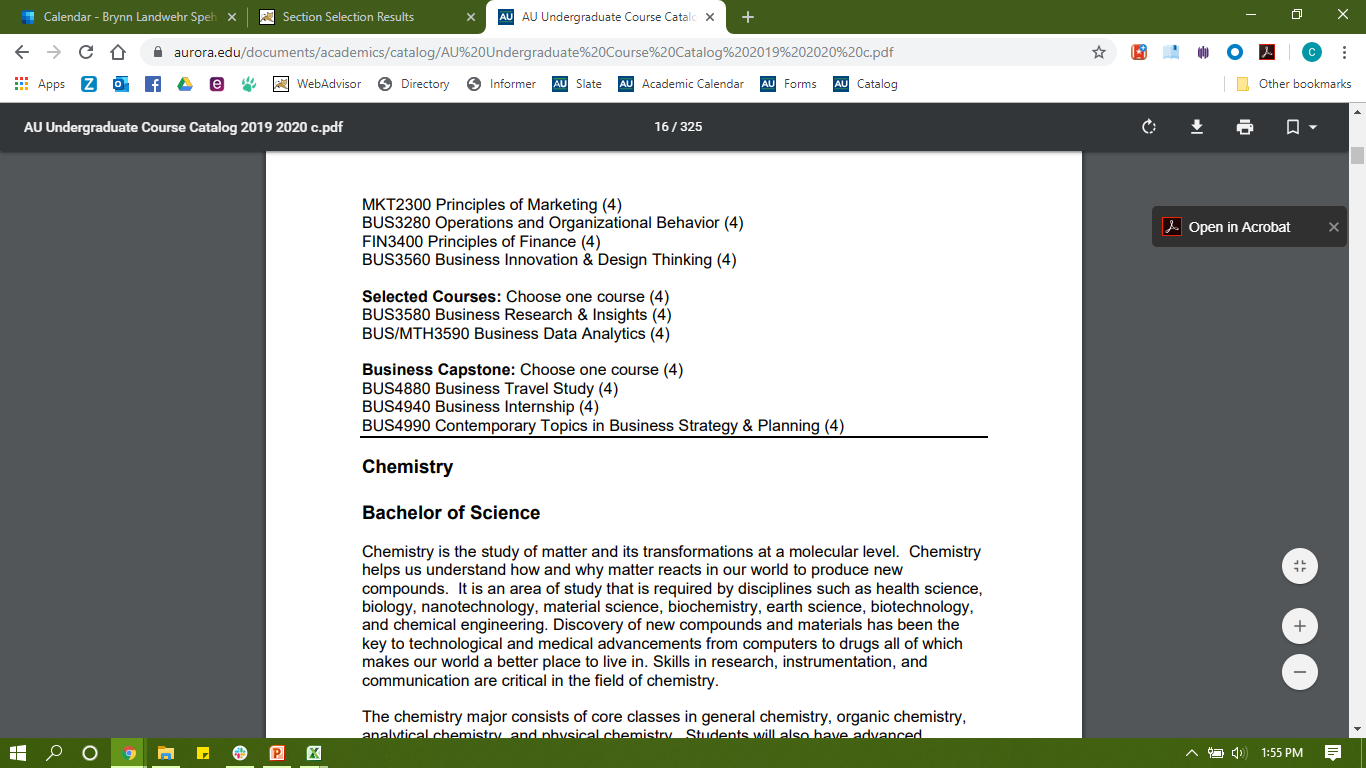 What is an elective?
What is an Elective?
Any course not required for general education or your major

Electives
are interesting
are courses in a subject in which you might want to add a major or minor
compliment your major and general education coursework
How Many Electives do I Need?
Credits required for your general education program
Credits required for your major
Subtract that number from 120
How Many Electives do I Need?
How Many Electives do I Need?
Is there a place to see all of my requirements?
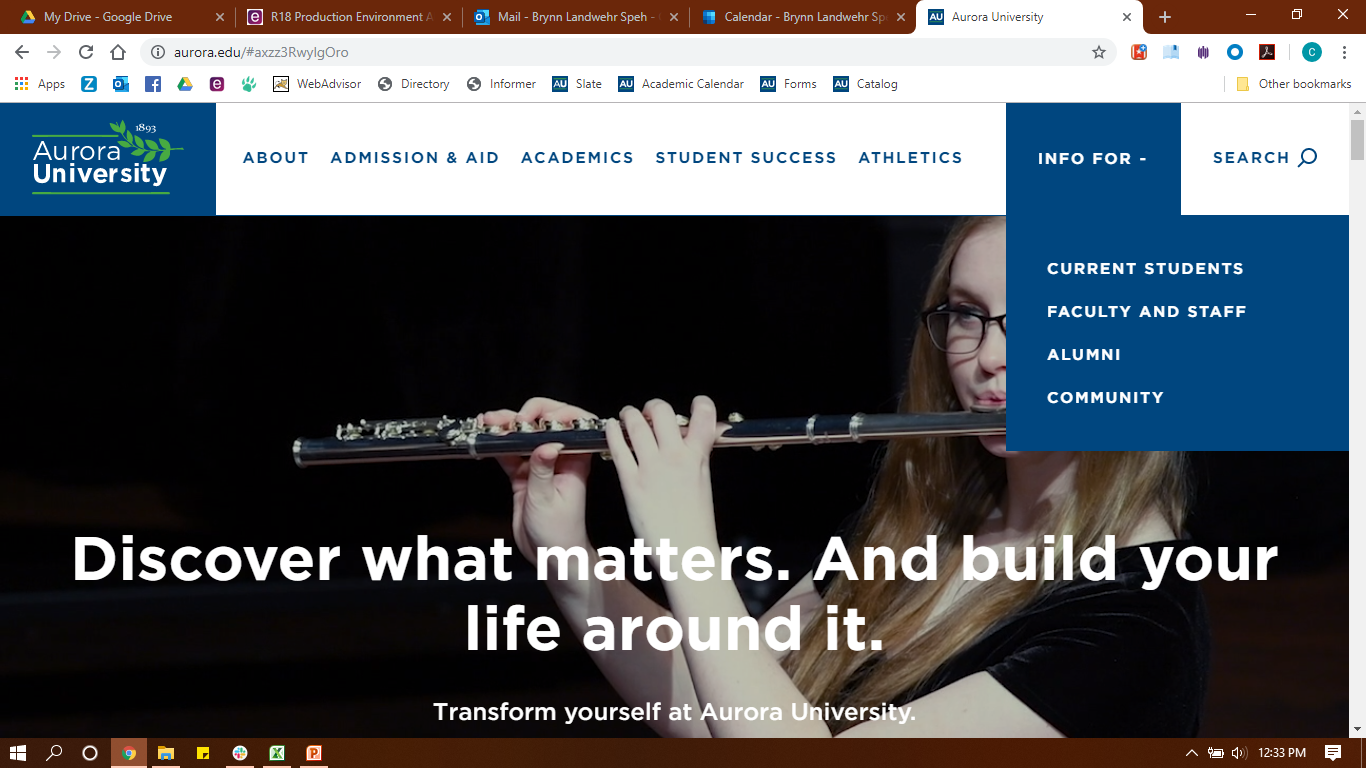 Click on INFO FOR and then CURRENT STUDENTS at the top of the homepage at www.aurora.edu.
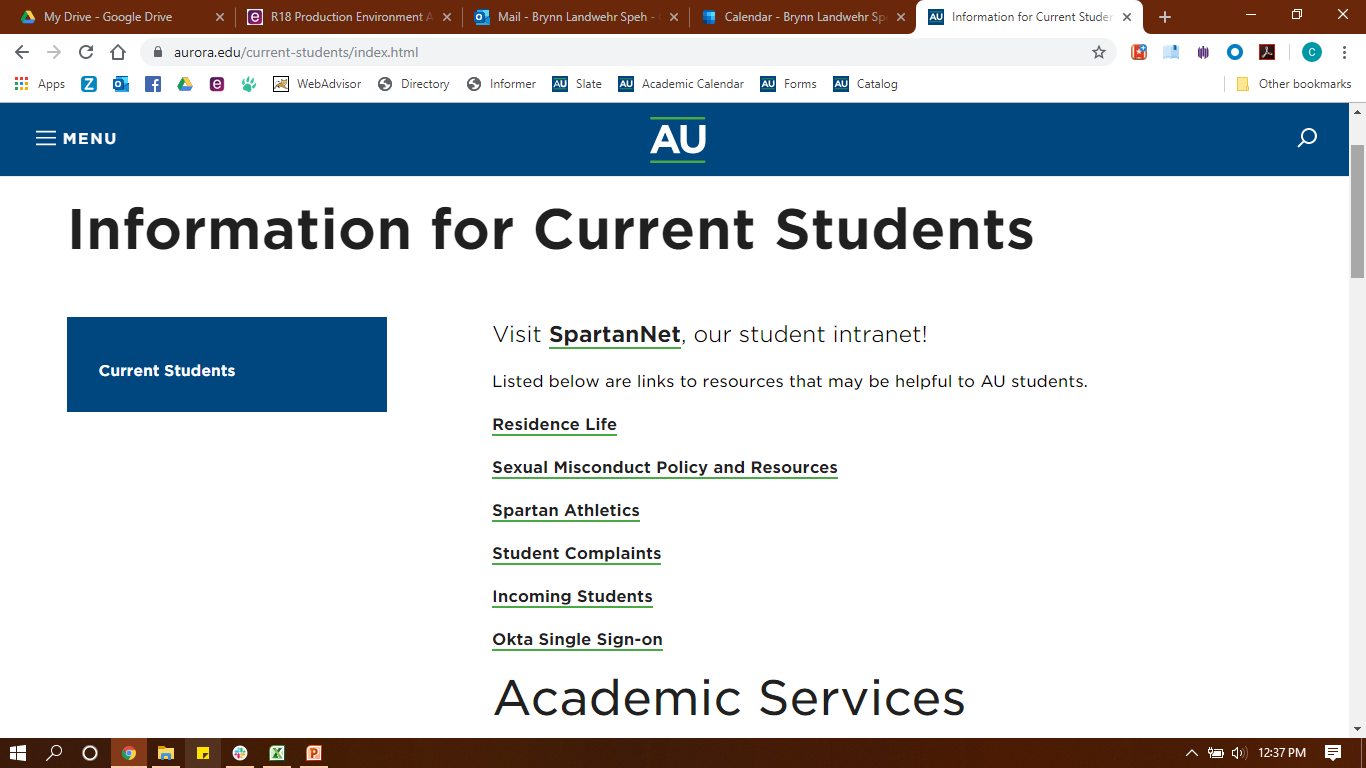 Click on Okta Single Sign-on.
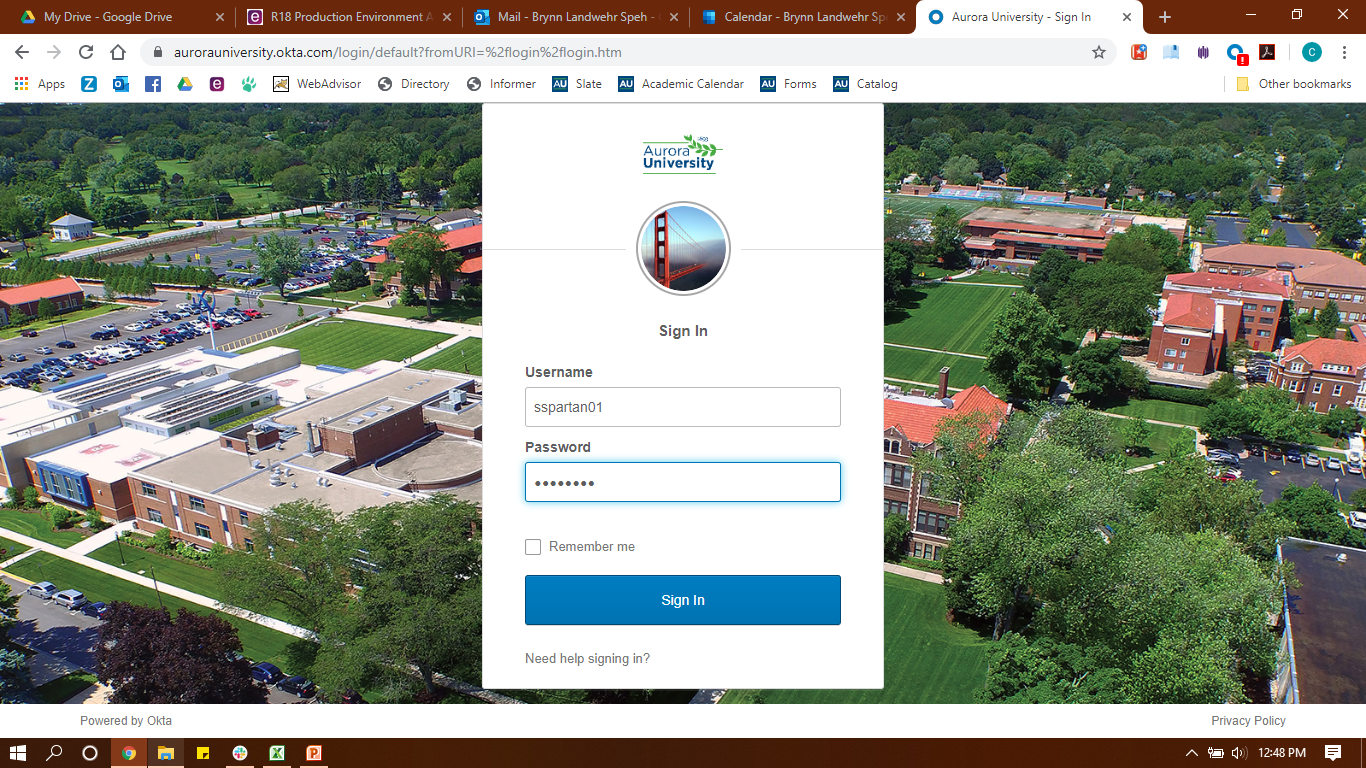 Log In using your AU credentials.
If you need assistance logging in, contact the ITS Help Desk at 630-844-5790.
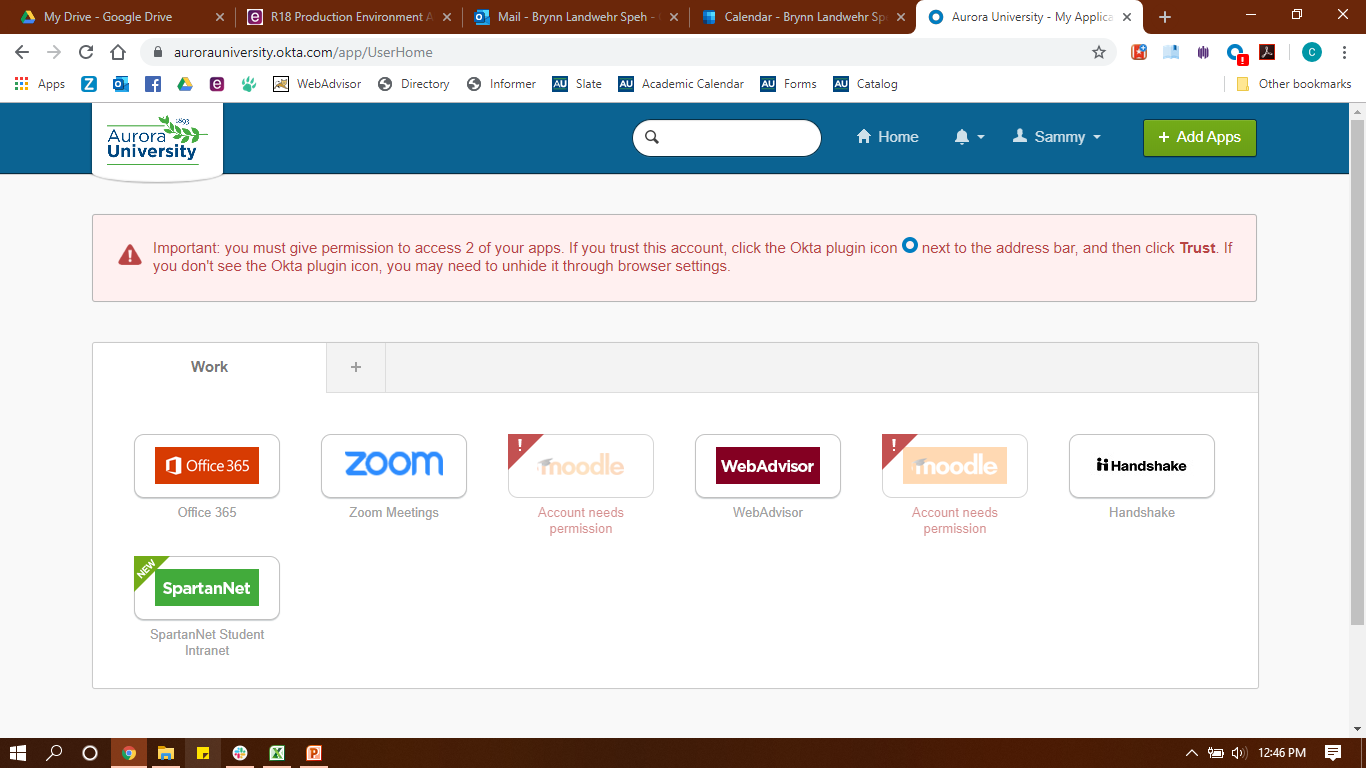 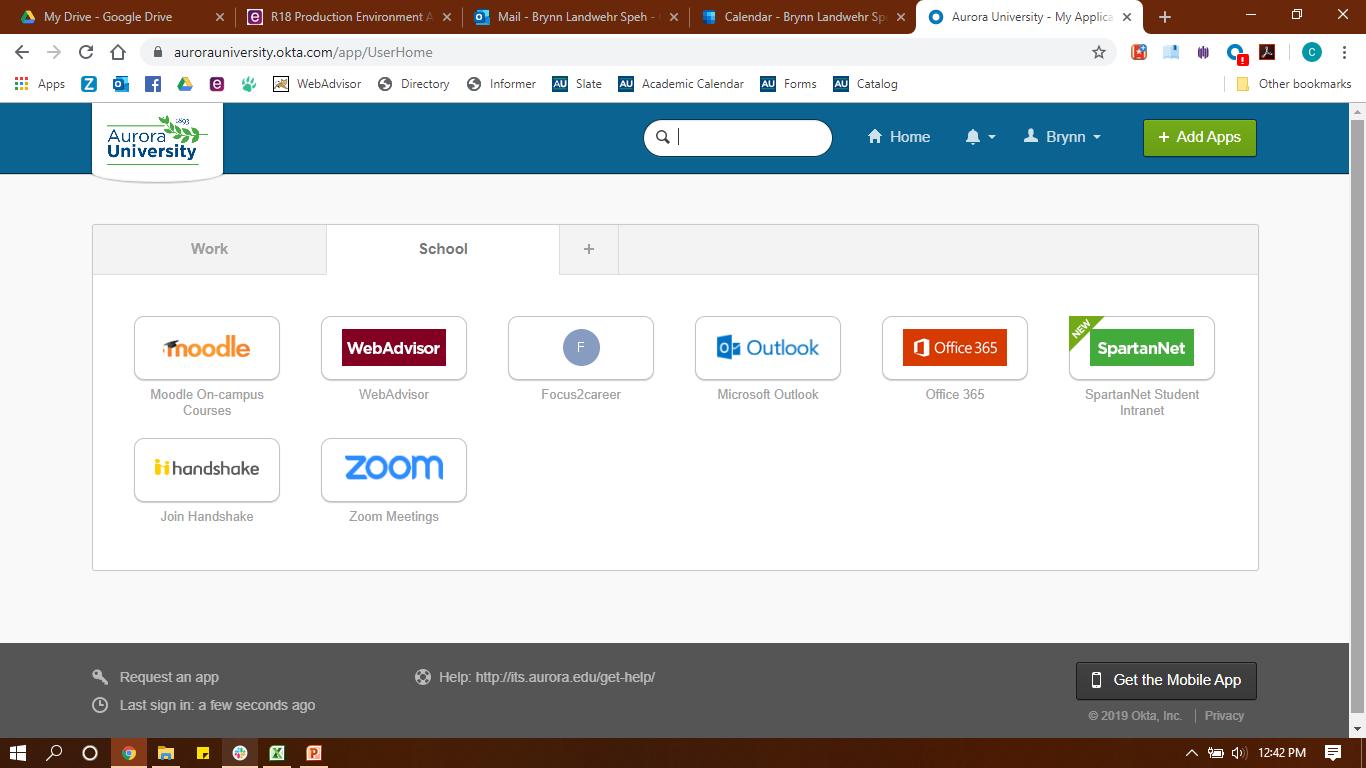 Click on the WebAdvisor app.
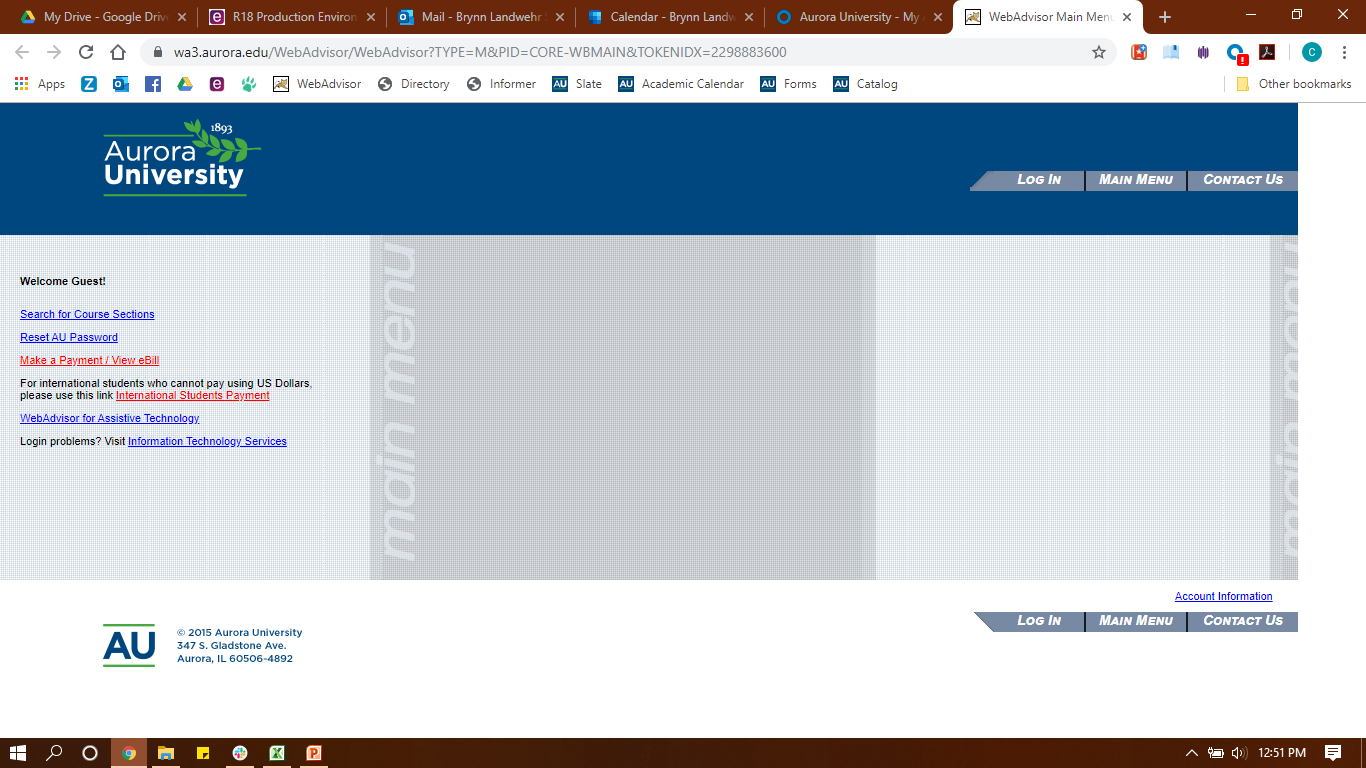 Click on Log In at the top of the screen.
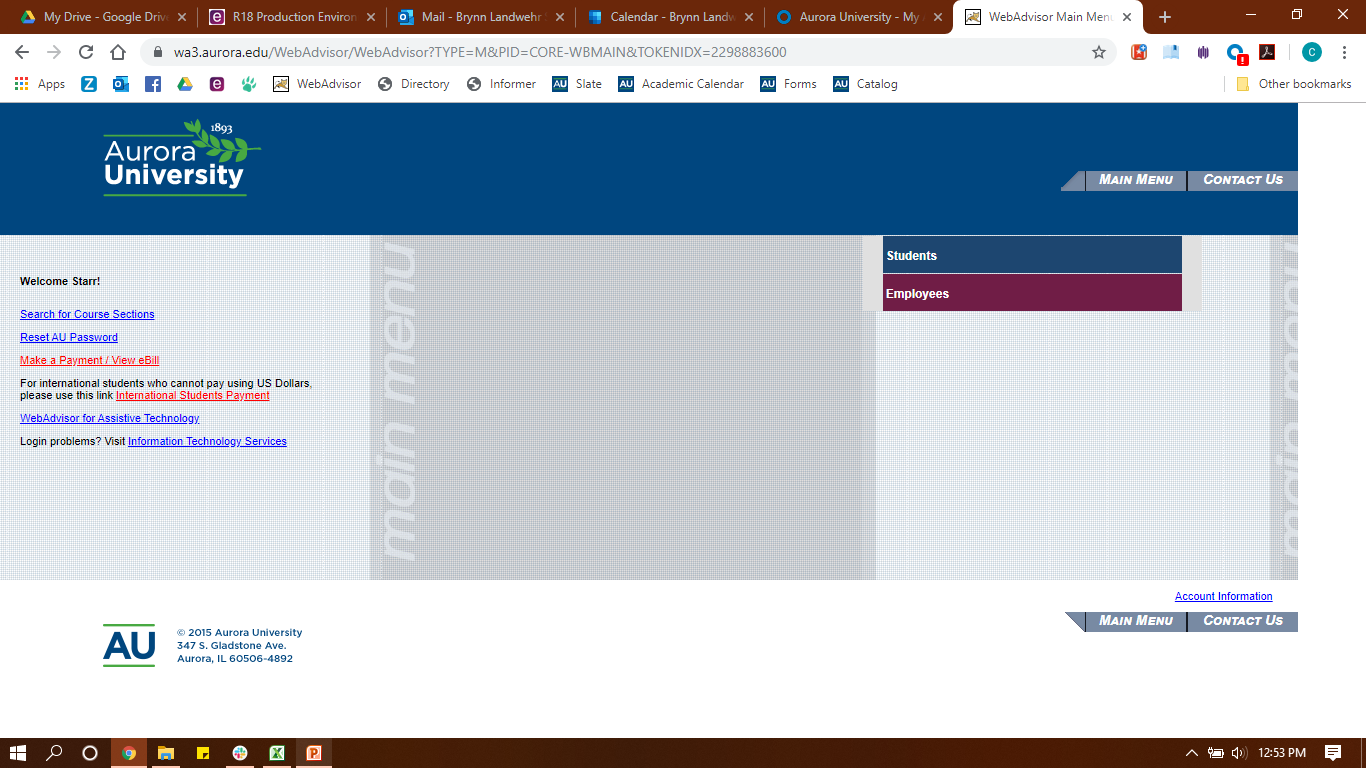 After logging in, click on the Students menu.
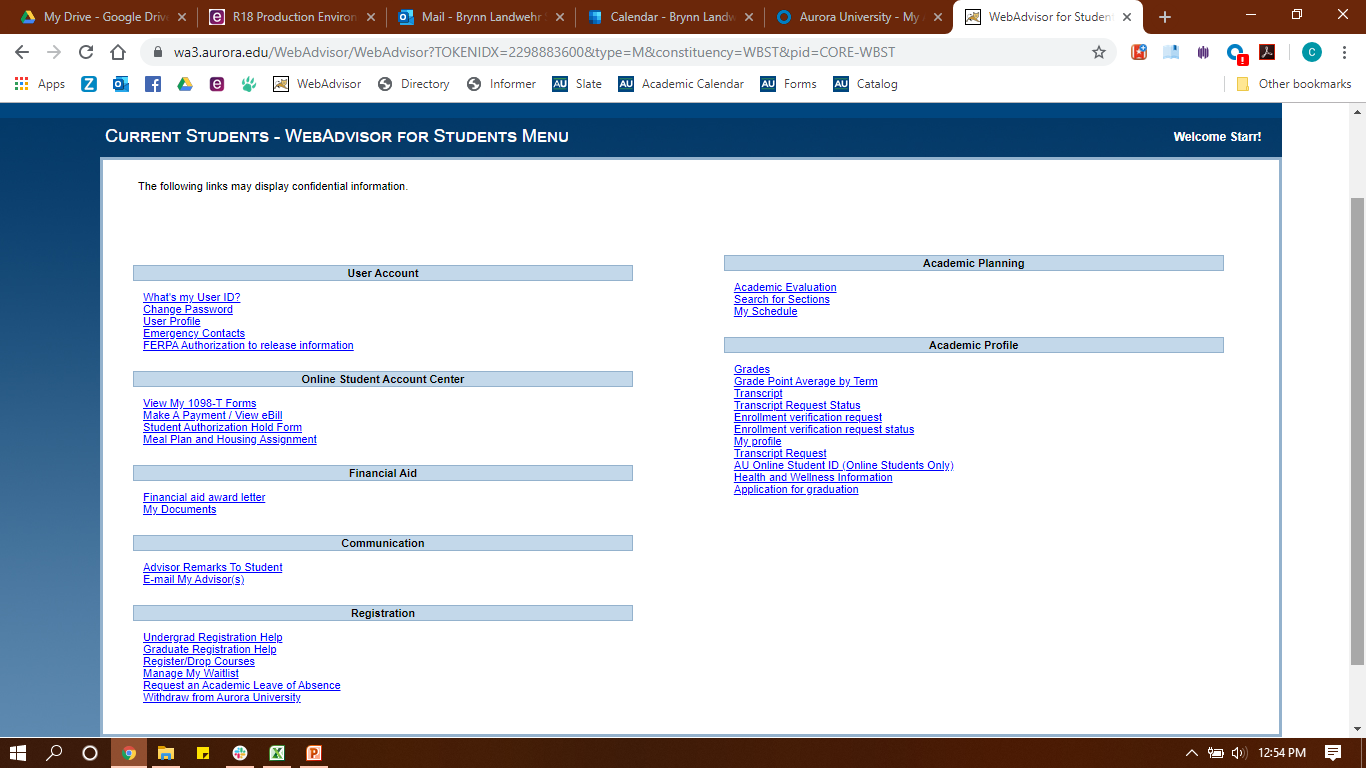 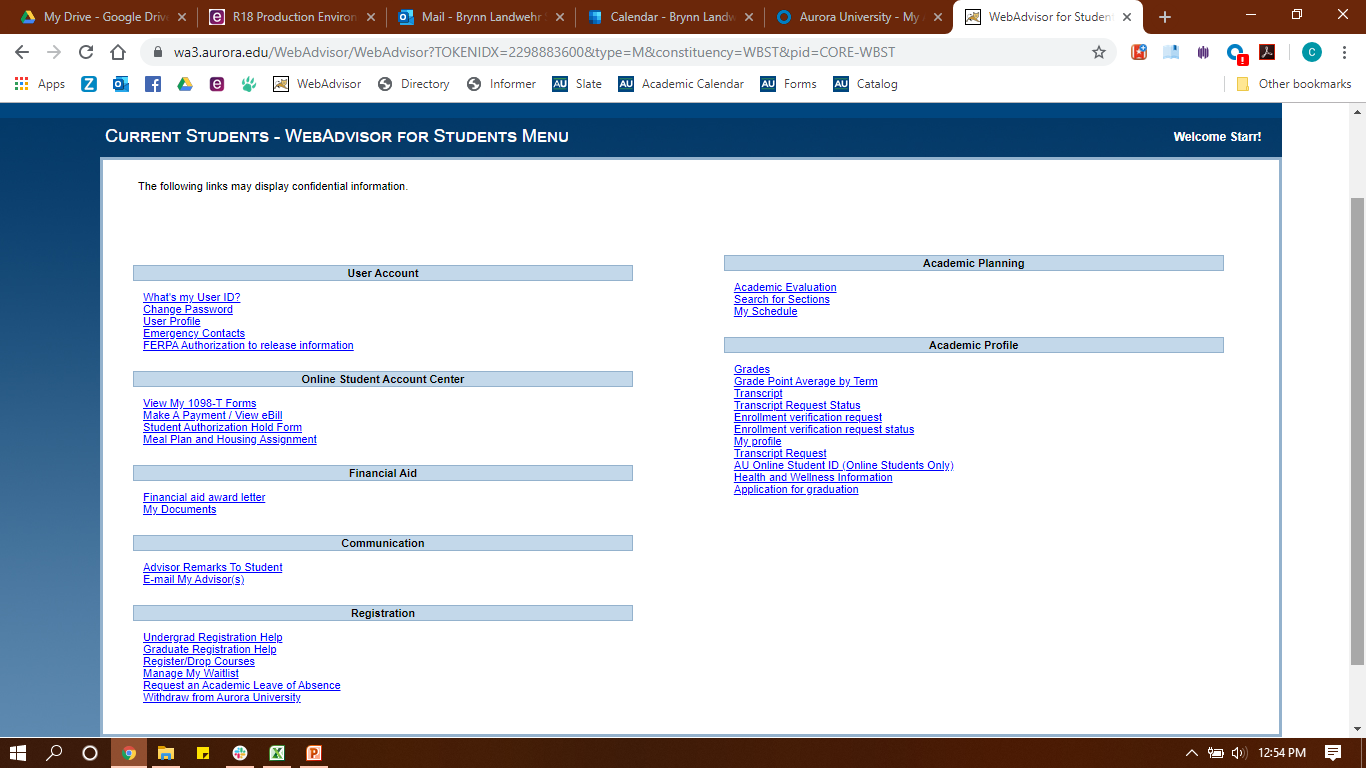 Click on Academic Evaluation.
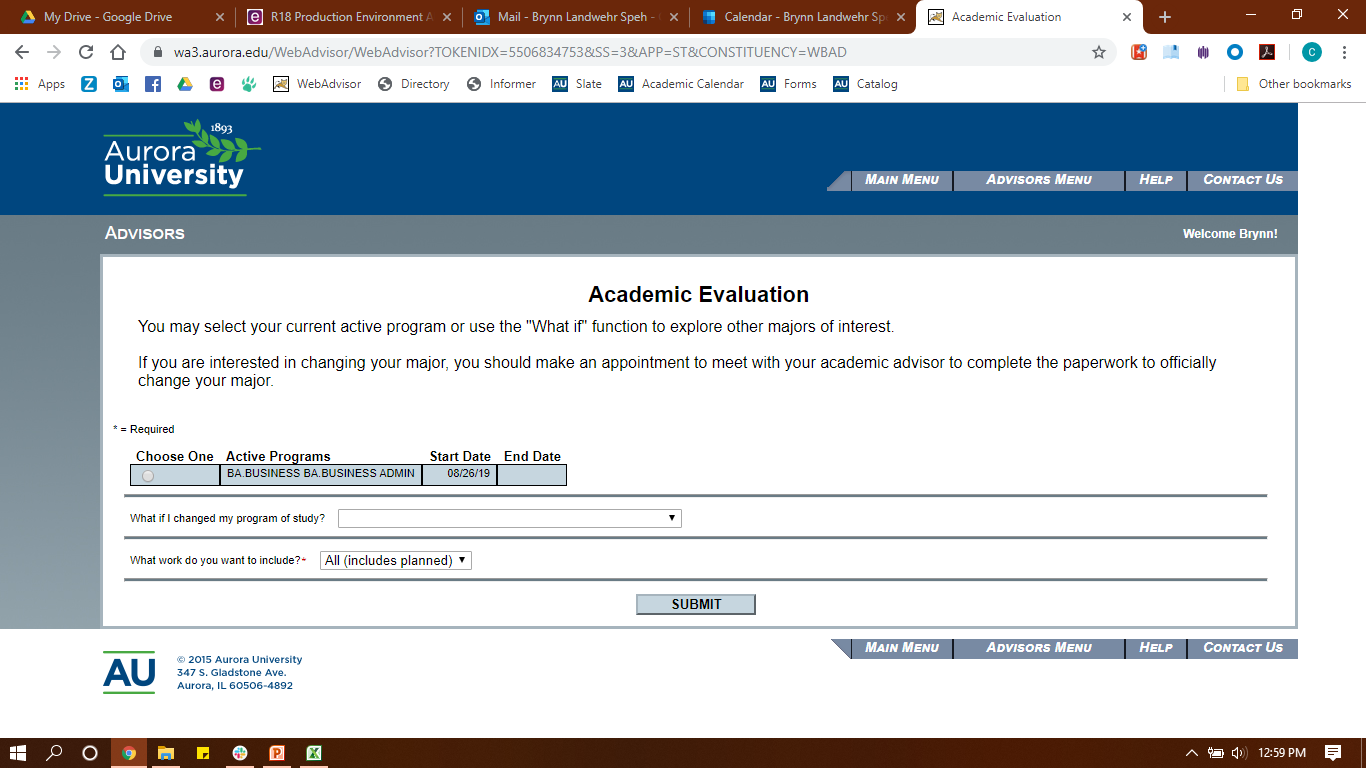 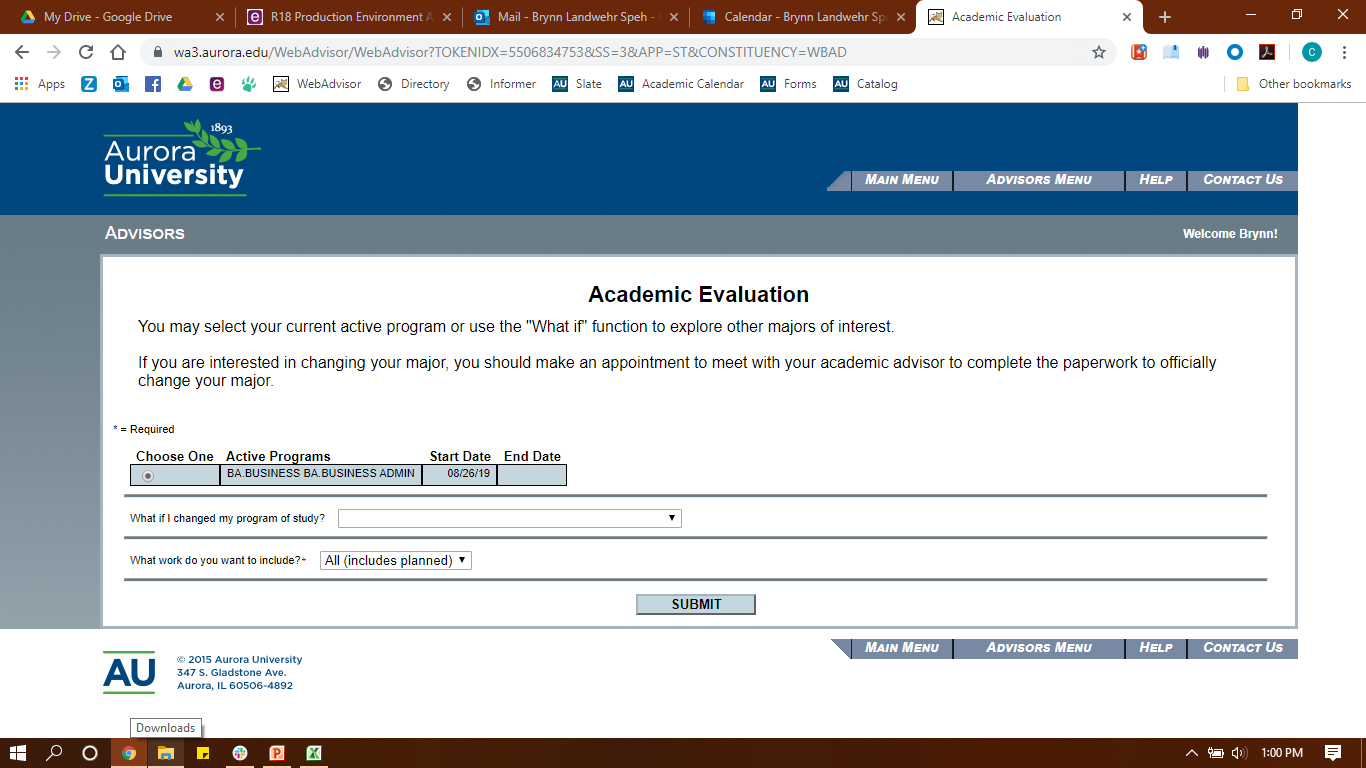 Your major should be listed under Active Programs.  
Choose your major and click Submit.
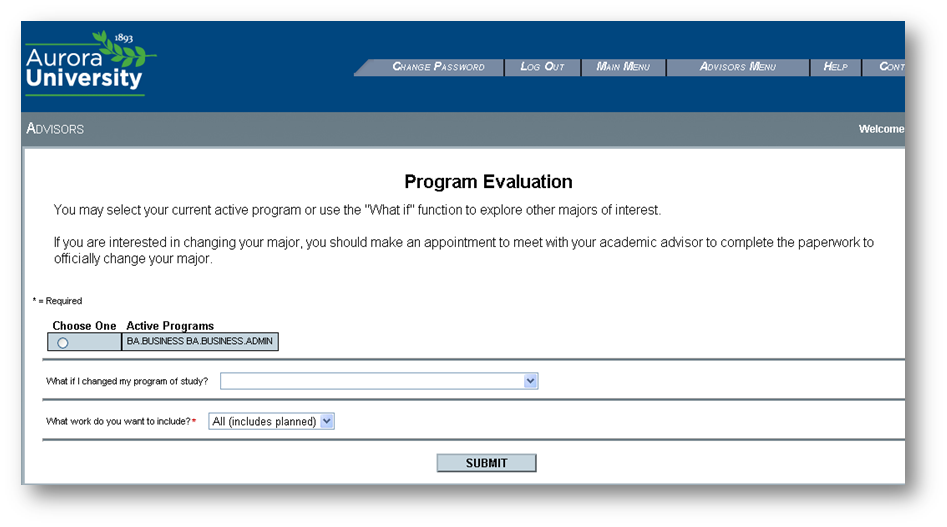 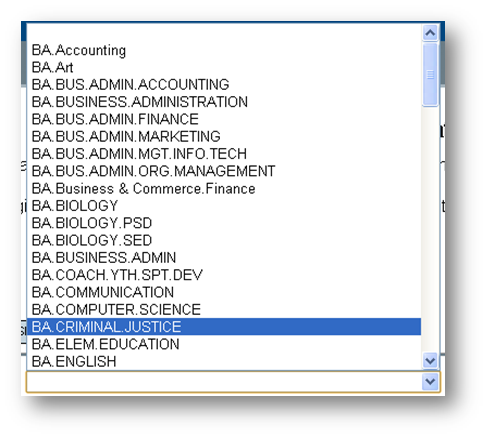 If you are thinking about changing your major, choose a new major from the “What if I changed my program of study?” drop-down menu to see an Academic Evaluation with those requirements.
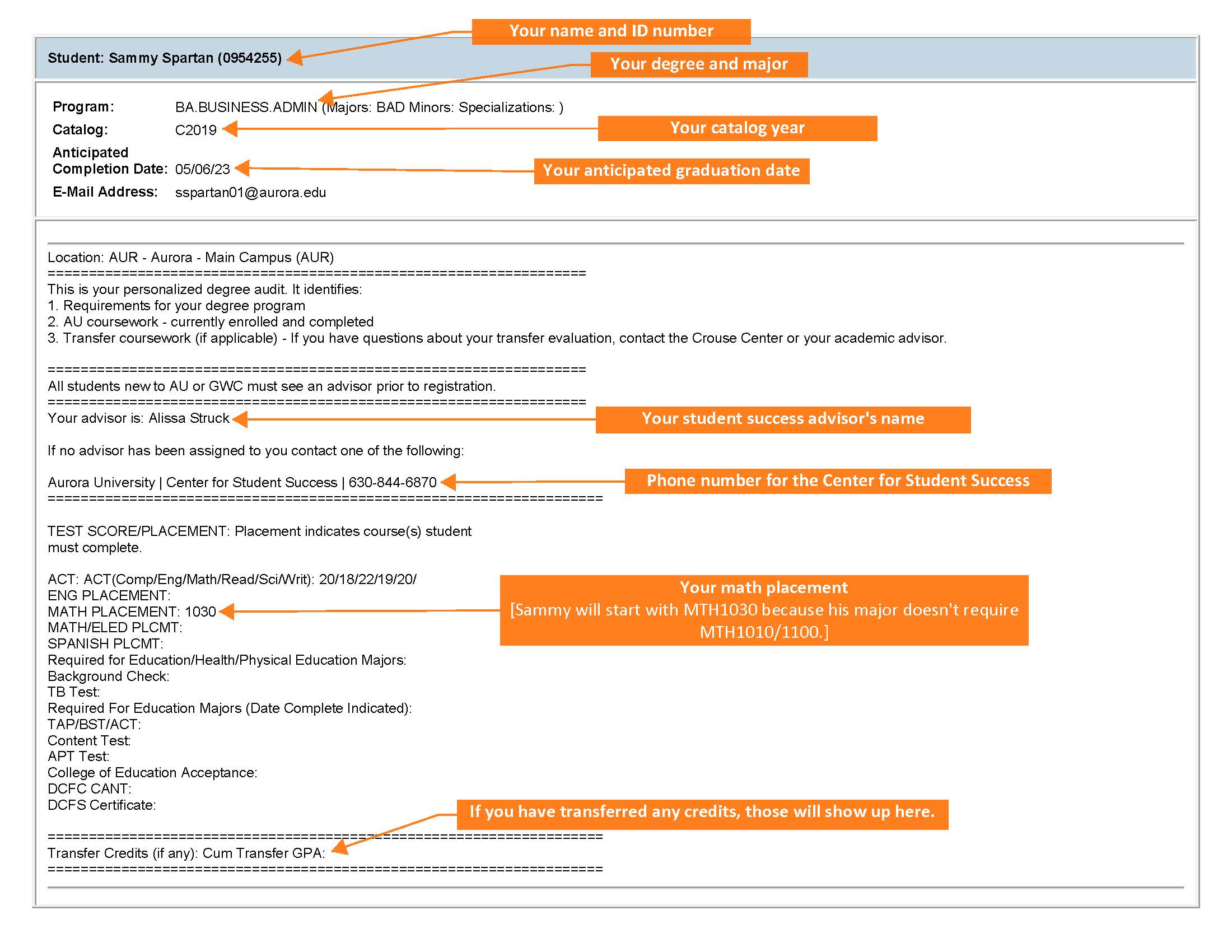 Your Academic Evaluation shows all of the requirements for your degree.
How do I Know if a Requirement is Complete?
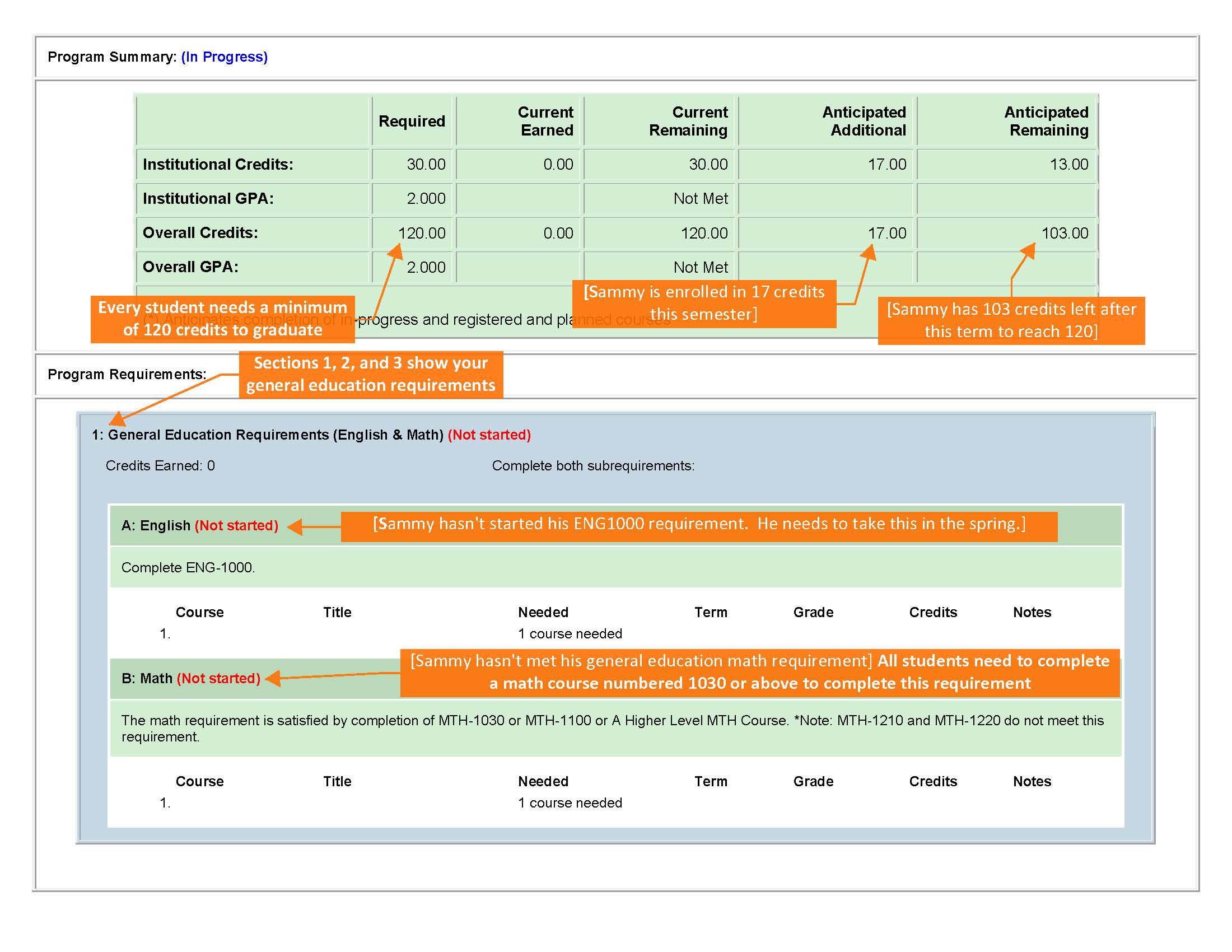 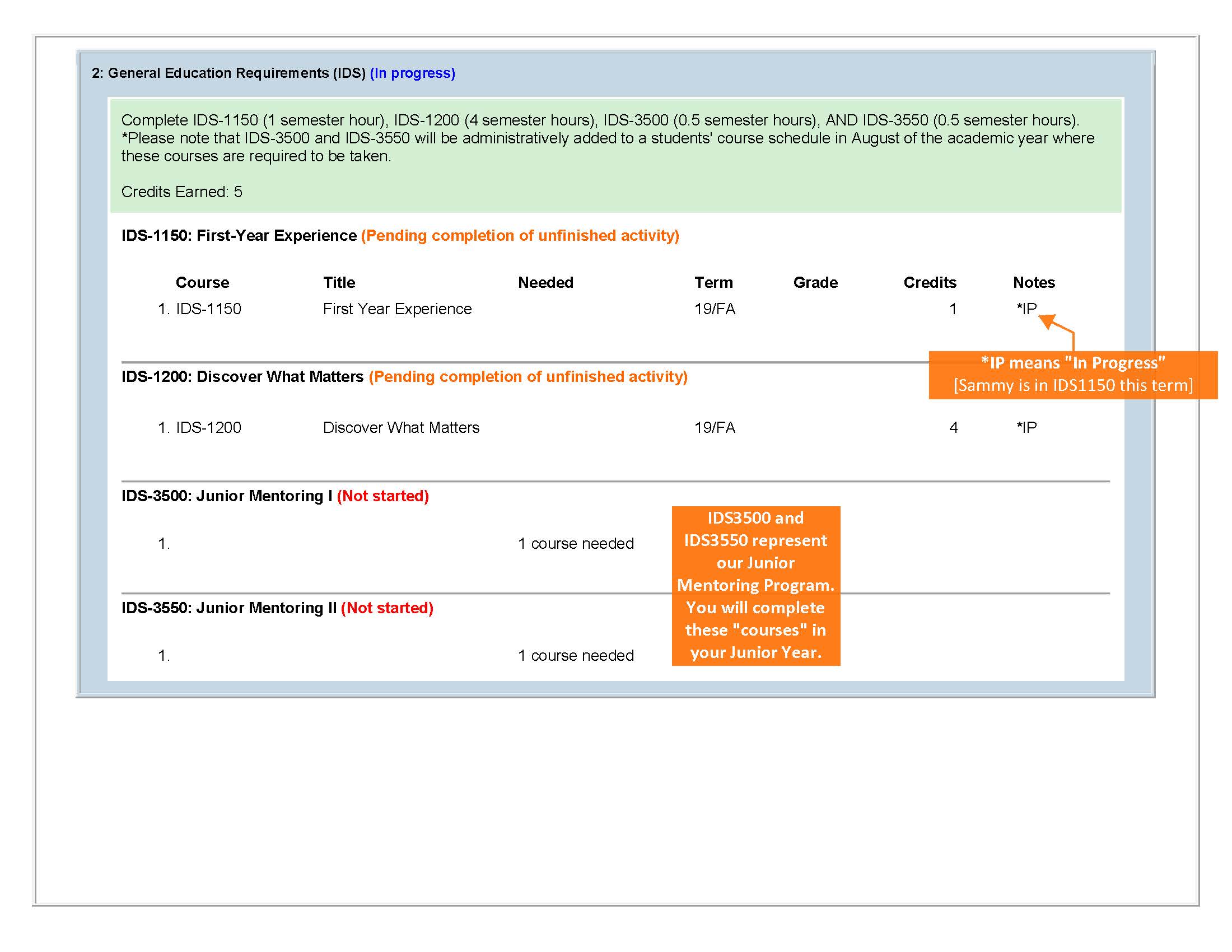 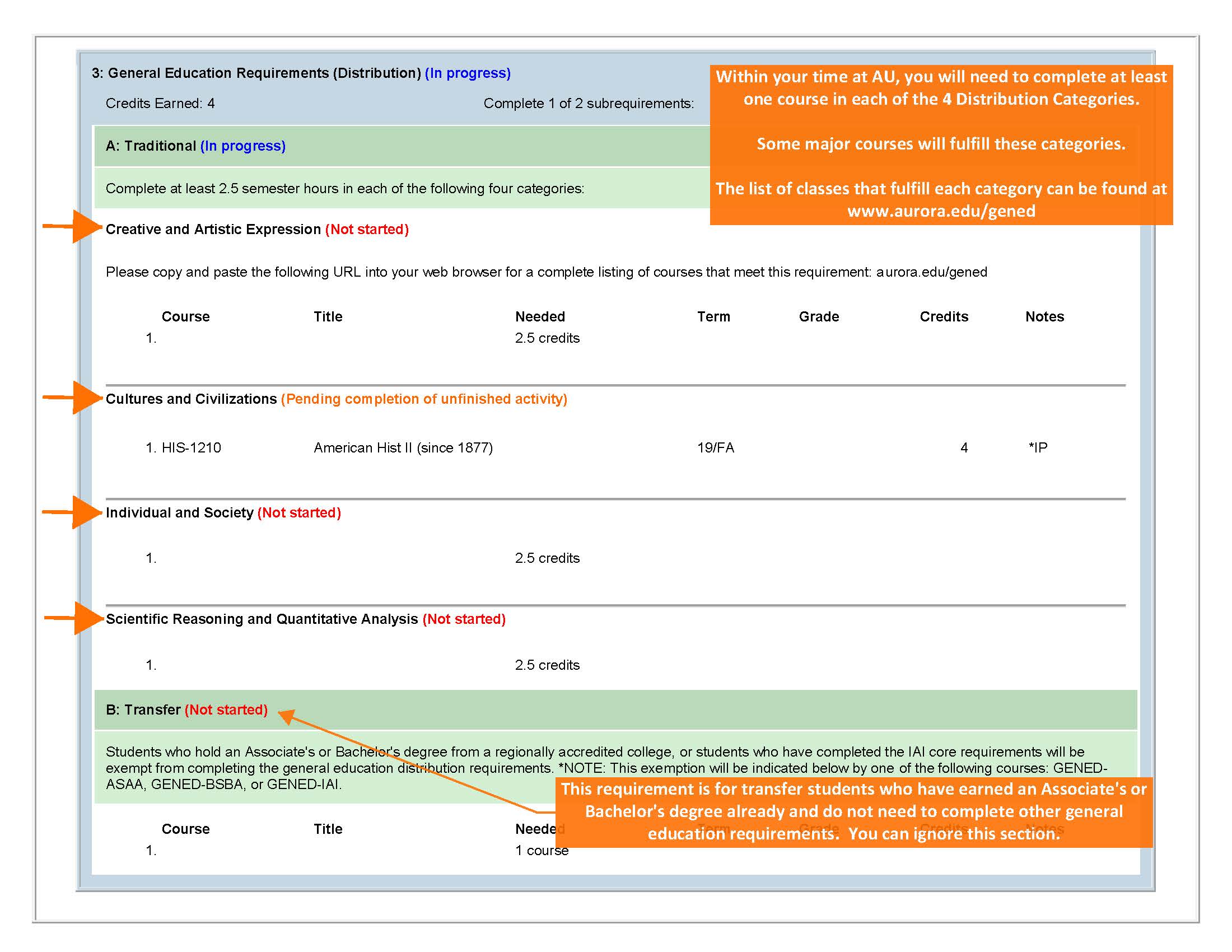 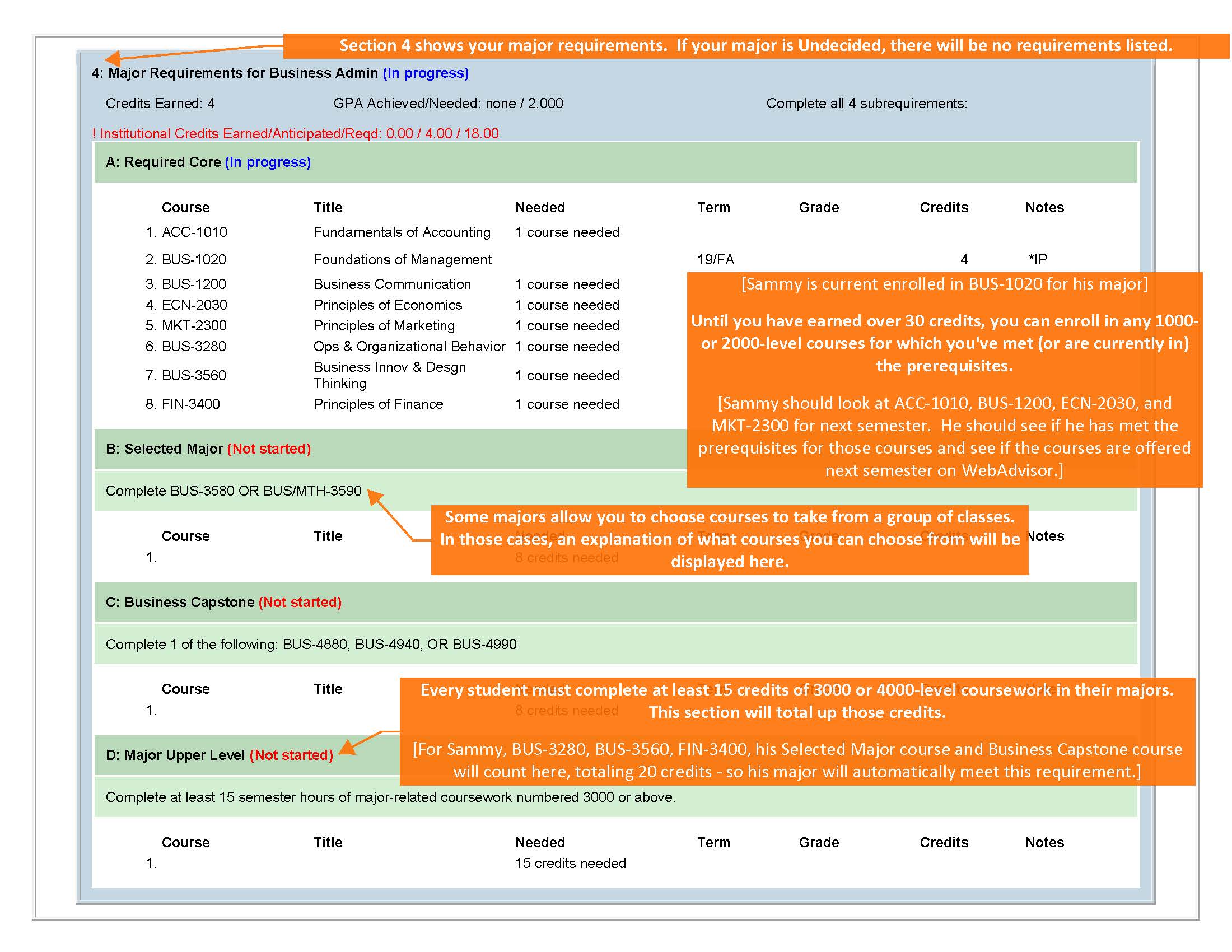 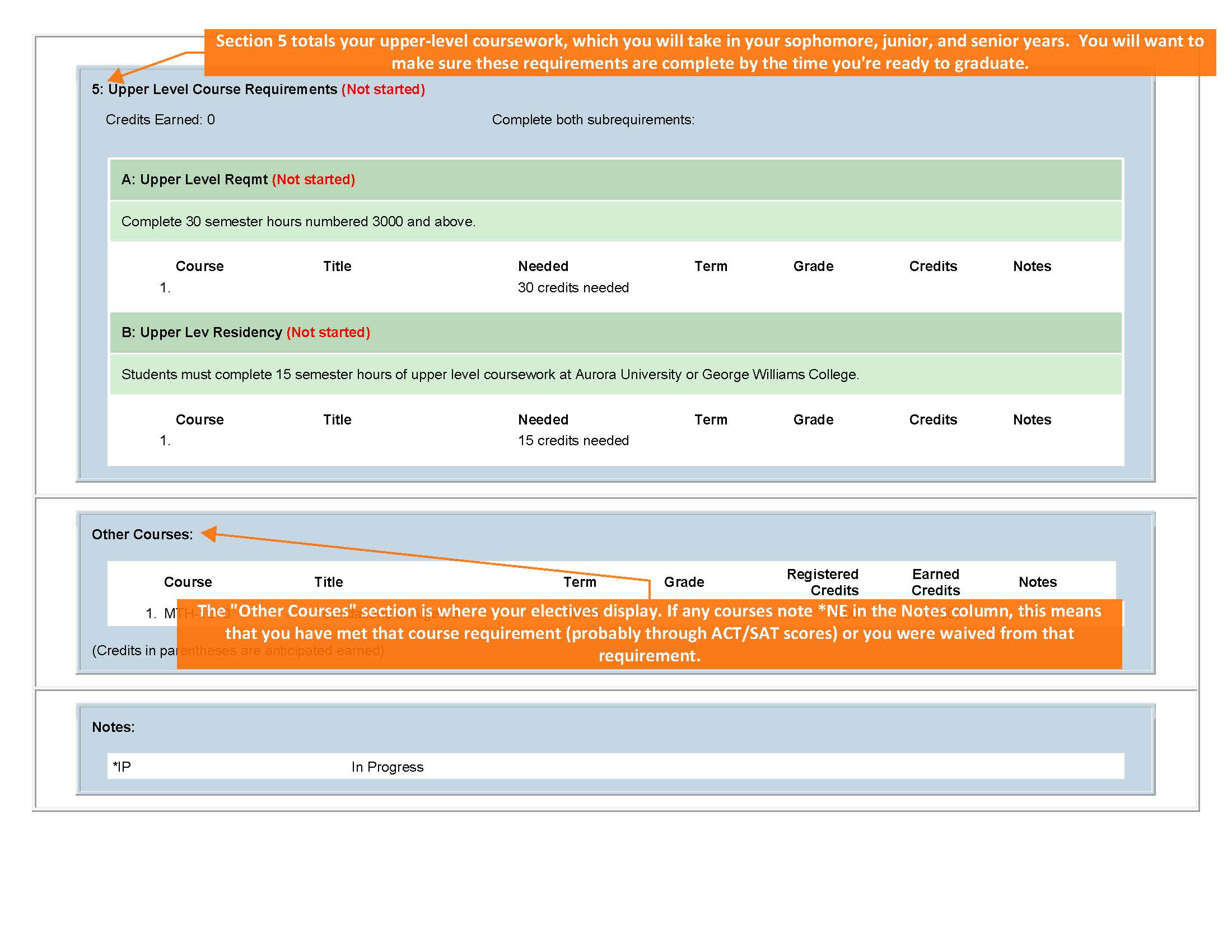 How do I know what classes are available?
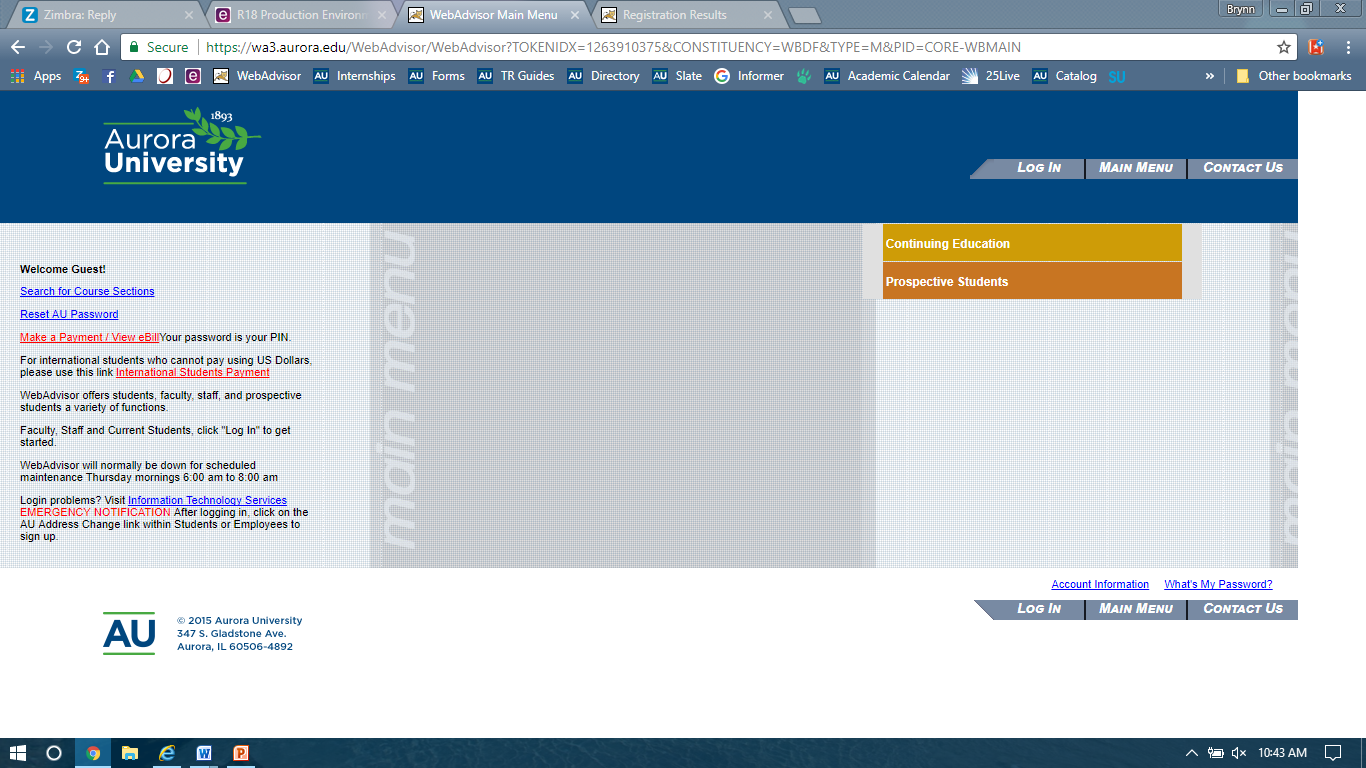 After clicking on WebAdvisor from your Okta dashboard click on Search for Course Sections.
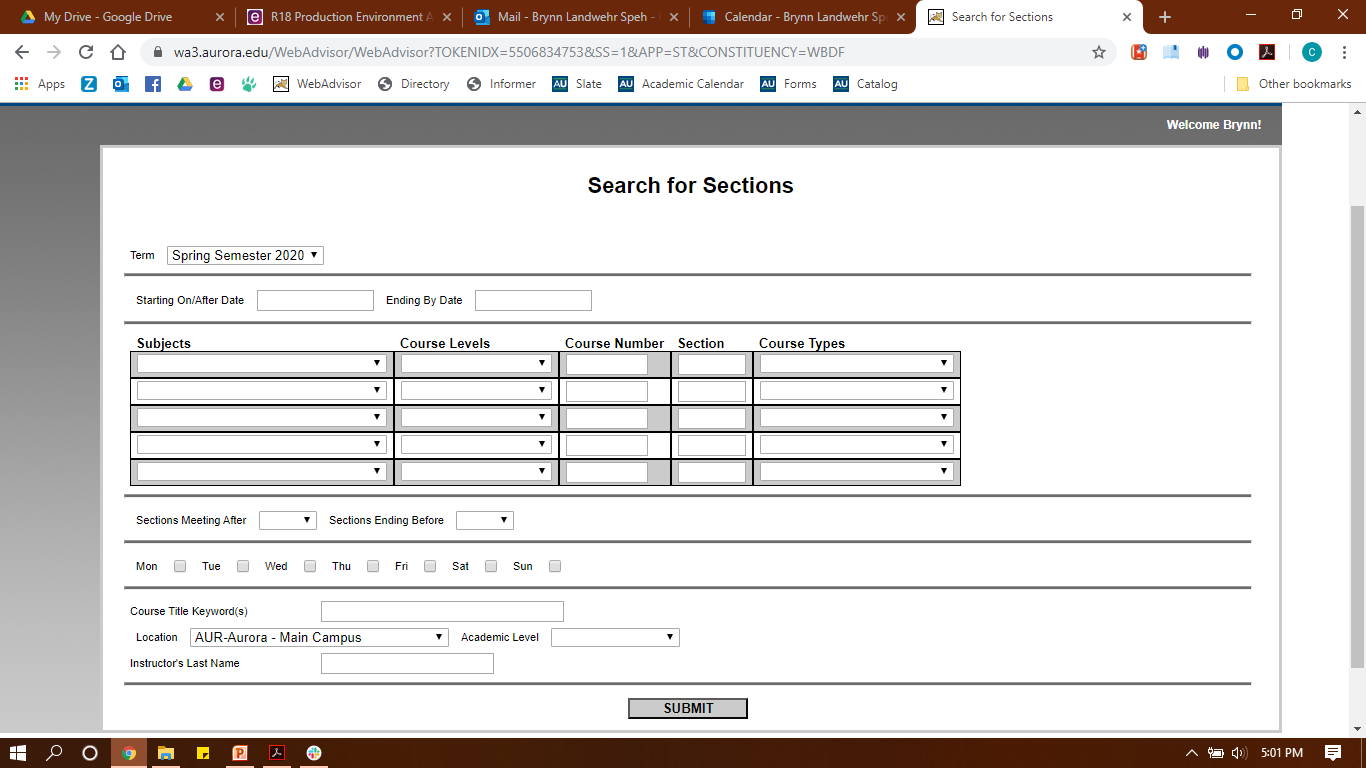 Set the Term as Spring Semester 2020
and the Location as AUR-Aurora-Main Campus.
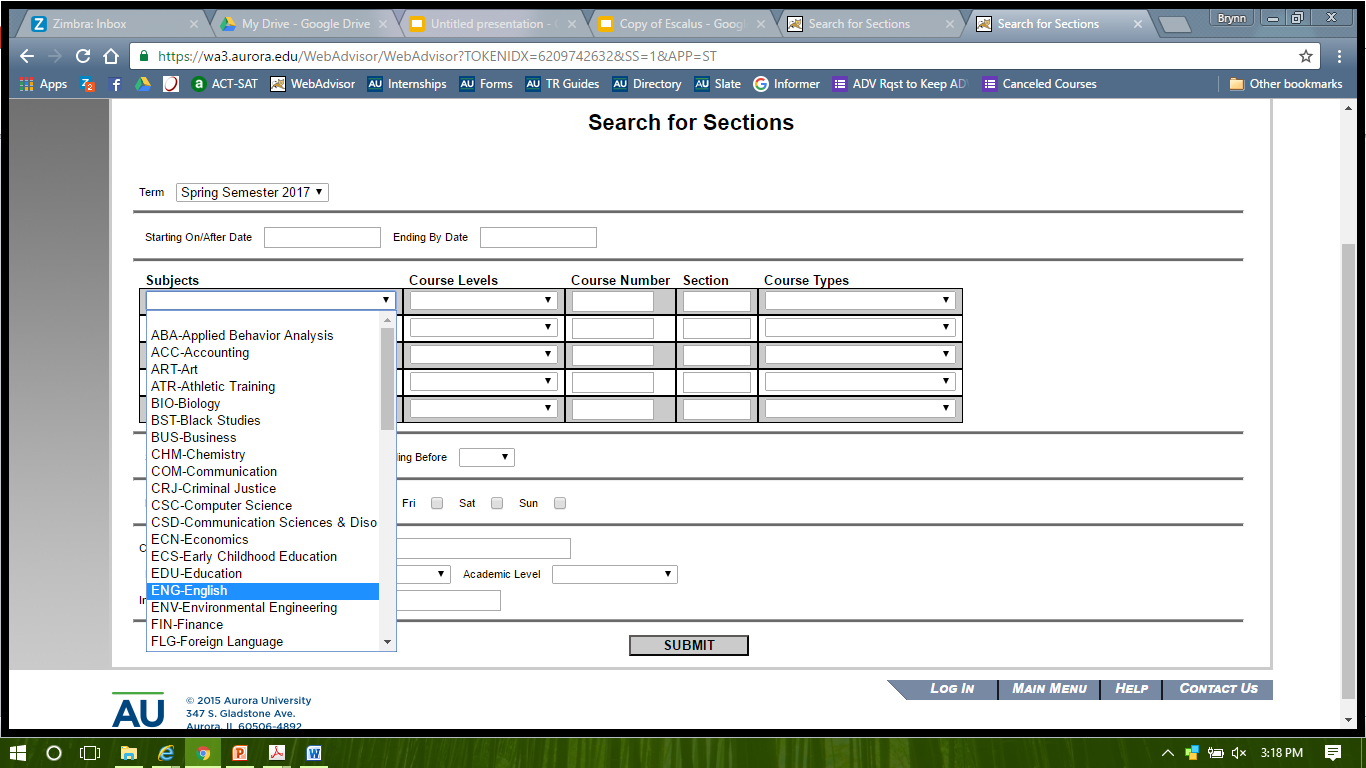 You can use the Subjects drop-down menus to search for courses by Subject, such as ENG-English (for ENG1000).
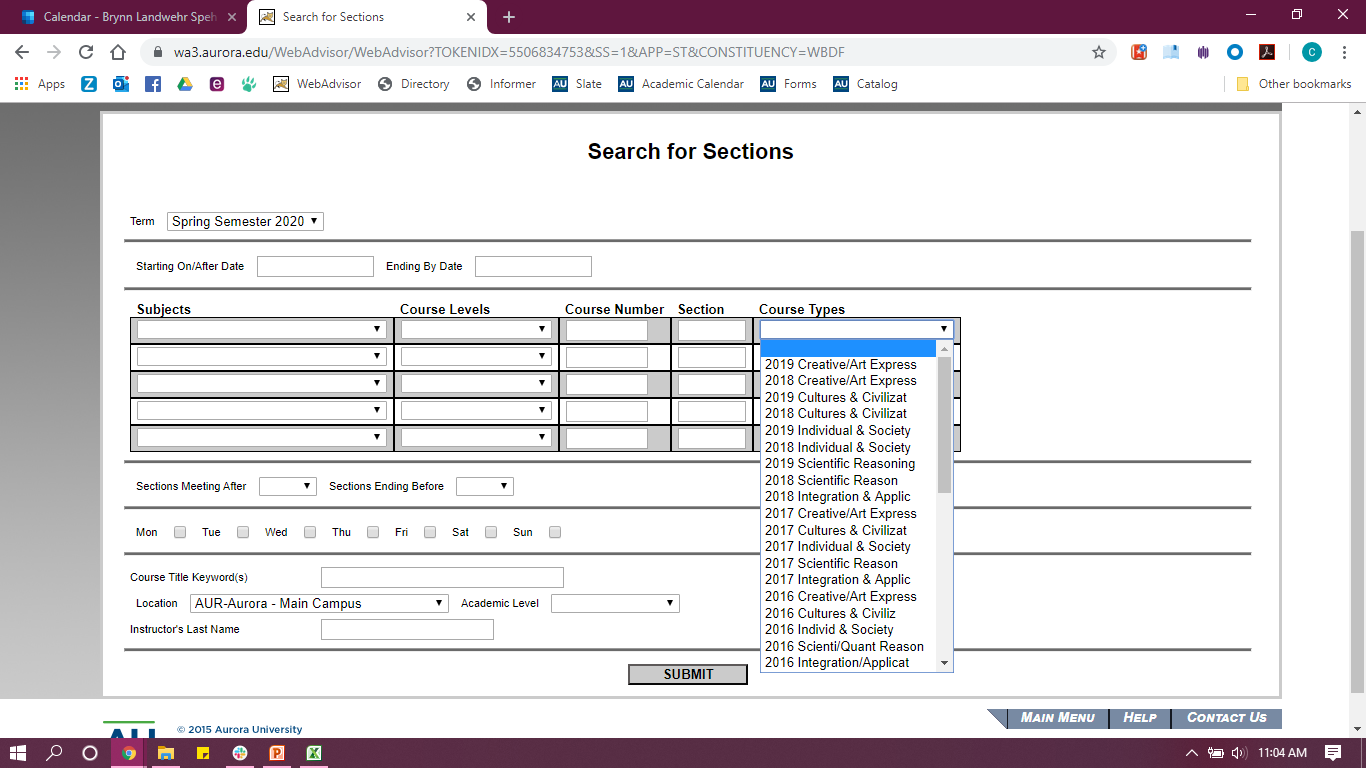 You can use the Course Types drop-down menus to search for courses by Distribution Category.  
Be sure to select only 2019 categories.
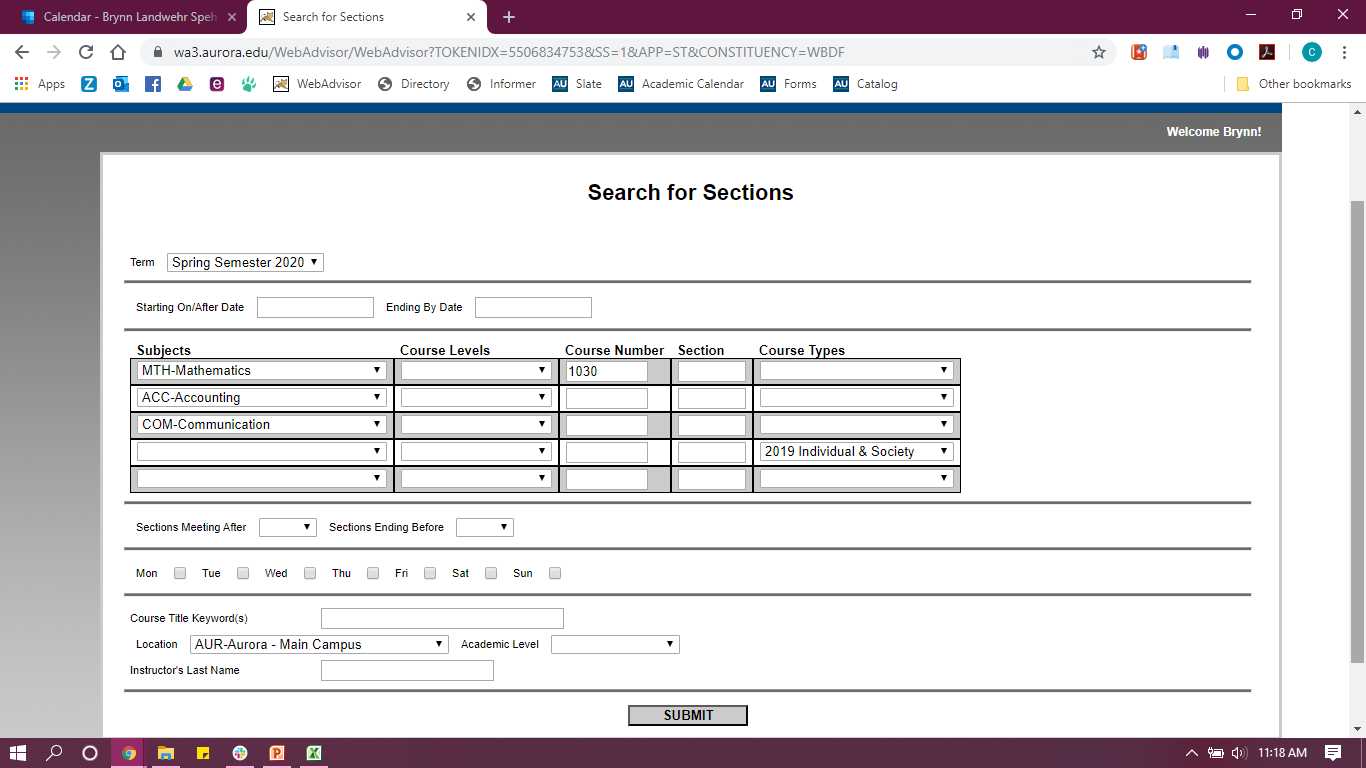 You can type in Course Numbers if you want.  


Example: This search will display all MTH1030 sections, all accounting and communication courses, and all courses that satisfy the Individual & Society distribution category offered in the Spring 2020 semester.
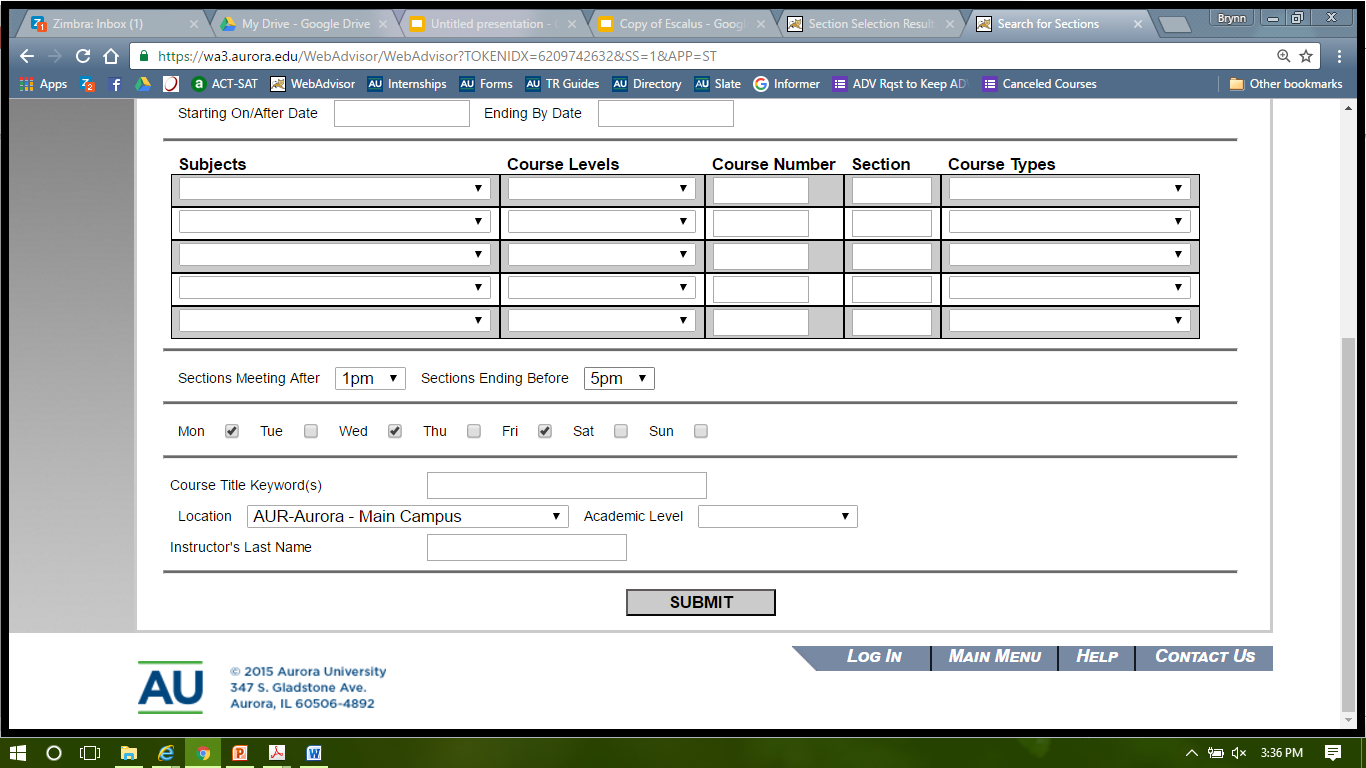 You can limit your search by days/times if you want. 


Example: This search will only display courses that meet between 1:00pm and 5:00pm on Monday, Wednesday, and/or Friday on the Aurora campus.
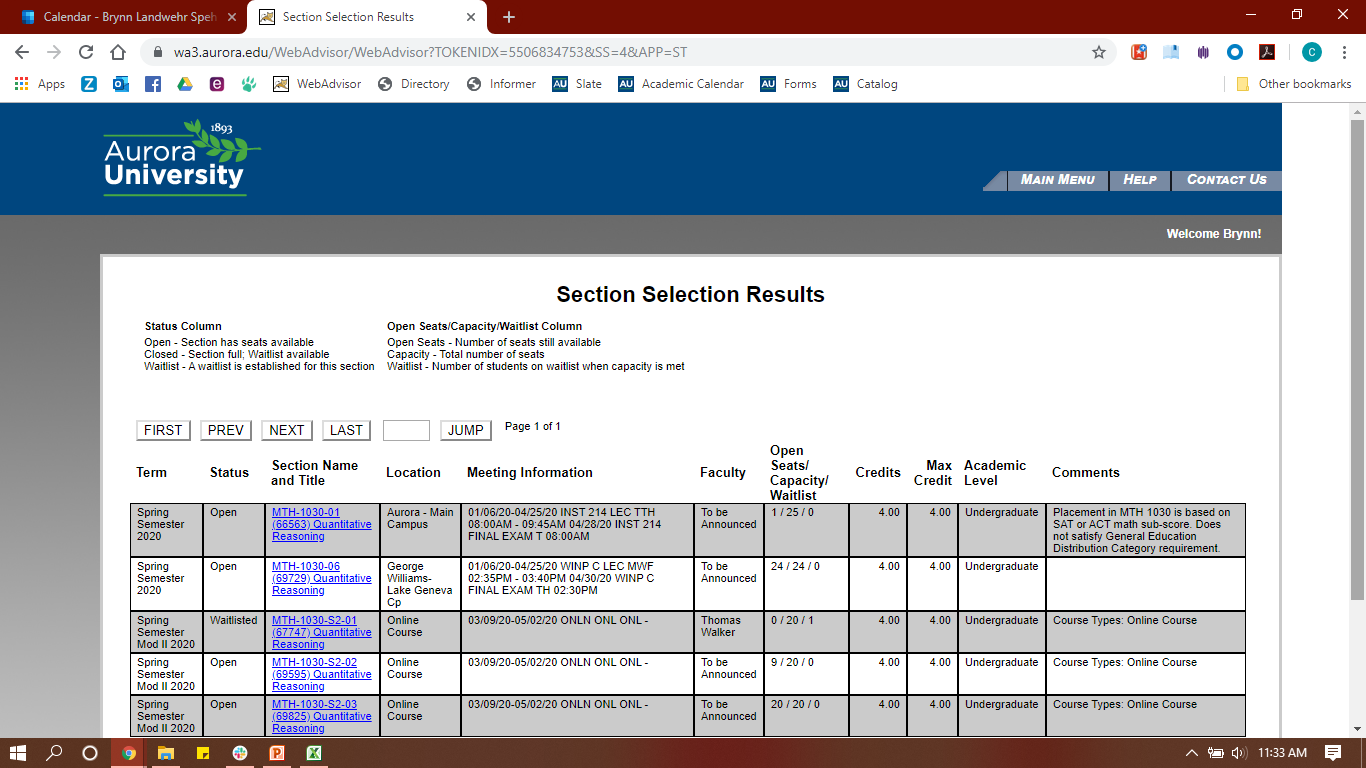 Make sure you’ve met all 
pre/co-requisites for a course.
Shows if the course is open, closed, or waitlisted. Try to choose open classes.
Click on a course title for a description of the course.
Shows when/where the class meets.  Also includes final exam info.
Shows how many seats are still available/the capacity of the class/and how many students are waiting to get into the course (if waitlisted).
How do I plan my schedule?
How Do I Create a Schedule?
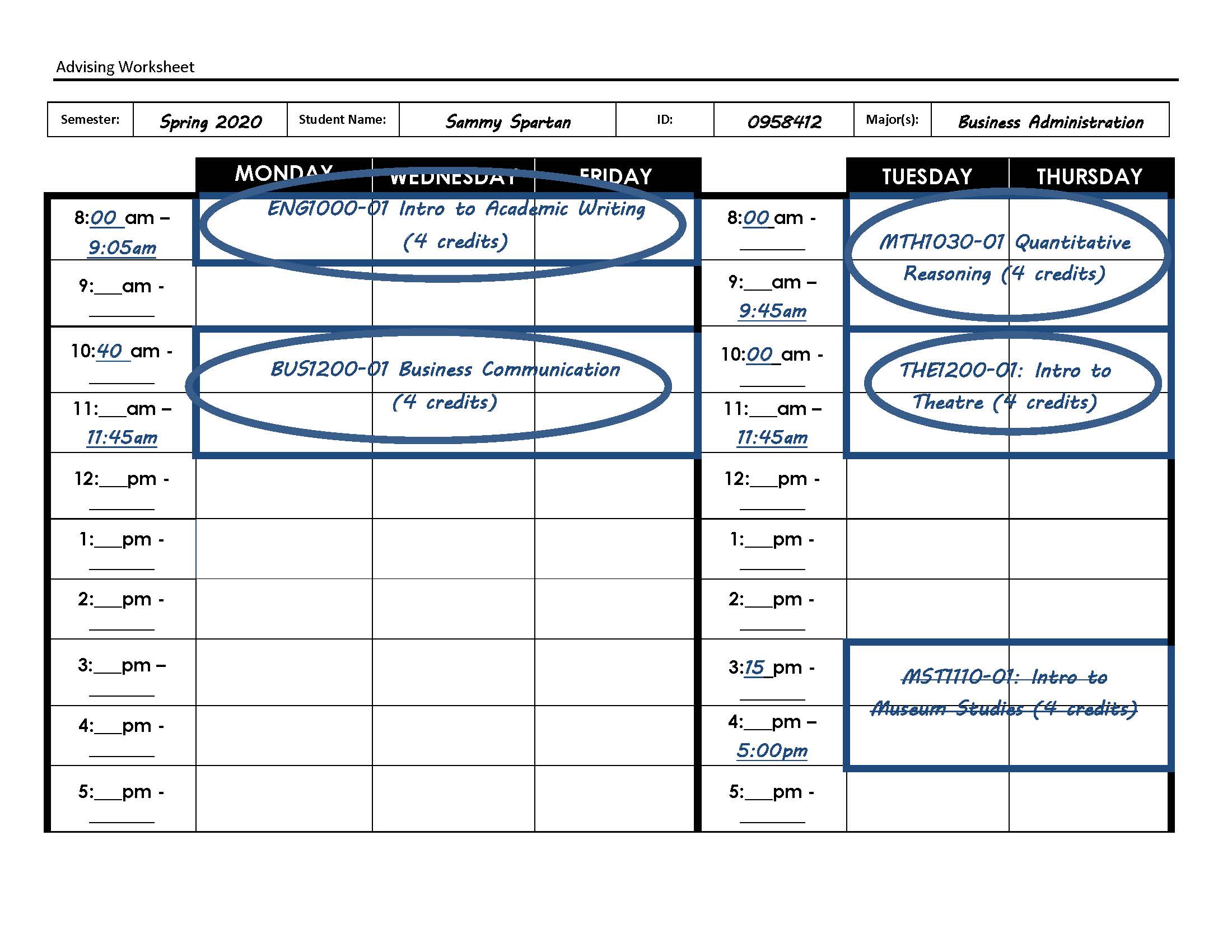 Use an Advising Worksheet to organize class options.
Planning Your Schedule
12-17 credits = full-time status
30 credits = sophomore status
MAP grant requires 15 credits
No one-day per week evening courses 
Except labs and physical education activities courses
No online courses without an approved general petition
What Should I Bring to my Advising Appointment?
Course choices 
Use the advising worksheet included in your packet
Too many courses are better than too few
Questions!
About Your Appointment
Arrive at least five minutes prior to your appointment to check-in
Remember to bring a form of identification (AU ID, Driver’s License, etc.)
If you need to reschedule your appointment and/or have any questions, please call the Center for Student Success at 630-844-6870 or visit Eckhart 310
What Now?
Who is (or will be) my advisor?
English/Secondary Education: 
	Chuck Franco
	Exercise Science: Kerby Mickelson
	Finance: Katie Hardin
	Graphic Design: Alissa Struck
	Human-Animal Studies: Kerby Mickelson
	History: Tory Nair
	History/Secondary Education: 
	Chuck Franco
	Health Science: Chuck Franco
	Marketing: Alissa Struck
	Mathematics: Kiantra Loza
	Mathematics/Secondary Education: 
	Chuck Franco
	Music: Tory Nair
	Musical Theatre: Tory Nair
	Nursing
		Last Names A-G: Kendra Trudo
		Last Names H-R: Deon Robin
		Last Names S-Z: Caley Thanepohn
Parks & Recreation Leadership: 
		Kerby Mickelson
	Physical Education: Chuck Franco 
	Political Science & Public Policy: 
		Kerby Mickelson	
	Professional Writing: Alissa Struck
	Psychology
		Last Names A-L: Barb Calvert
		Last Names M-Z: Tory Nair
	Social Work:
		Last Names A-G: Kendra Trudo
		Last Names H-R: Deon Robin
		Last Names S-Z: Caley Thanepohn
	Sociology: Tory Nair
	Software Engineering: Kiantra Loza
	Spanish: Tory Nair
	Special Education: Chuck Franco
	Sport Management: Kerby Mickelson
	Theatre: Tory Nair
	Therapeutic Recreation: Kerby Mickelson
	Undecided: Dain Meza-Gotto
Accounting: Katie Hardin
	Actuarial Science: Kiantra Loza
	Biology: Kiantra Loza
	Biology/Secondary Education: 
	Chuck Franco
	Business Administration: 
		Last Names A-L: Katie Hardin
		Last Names M-Z:Alissa Struck 
	Chemistry: Kiantra Loza
	Communication: Alissa Struck
	Criminal Justice:
		Last Names A-L: Barb Calvert
		Last Names M-Z: Dain Meza-Gotto
	Computer Science: Kiantra Loza
	Disabilities Studies: Chuck Franco
	Early Childhood Education: 
	Chuck Franco
	Elementary Education: Chuck Franco
	Engineering Sciences: Kiantra Loza
	English: Tory Nair
What Now?